PNS MODULE -  3RD Year – 2022 -Mutah
Prof. Hamed Al-Zoubi
Microbiology
Enteroviruses
Picornaviridae family

	1. Enteroviruses
		a) Polioviruses  types 1, 2 and 3
		b) Coxsackieviruses A1-A24 (no A23), B1-B6
		c) Echoviruses 1–34 (no 10 or 28)
		d) Enteroviruses 68 -71
	2. Rhinovirus

		a) Rhinoviruses: 100+ serotypes
	3. Hepatovirus	-    Hepatitis A virus
    4. Cardiovirus
Polioviruses
It cause poliomyelitis 

Associated with man since ancient times

Egyptian hieroglyph indicates presence since 1400 BC

1954 - Salk vaccine

1960s - Sabin vaccine
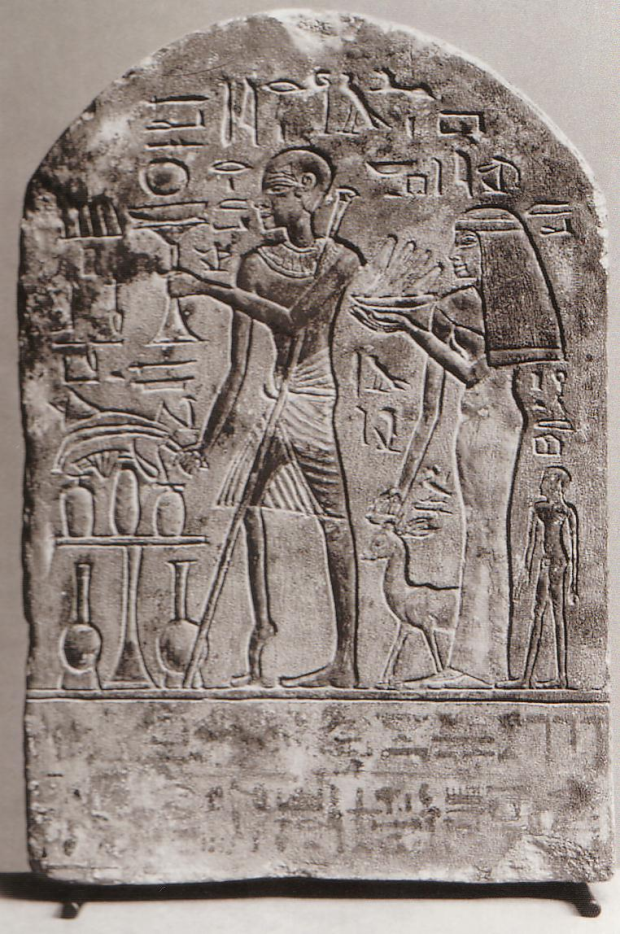 Poliovirus
Enterovirus (RNA)
Three serotypes: 1, 2, 3
Minimal heterotypic immunity between serotypes
Rapidly inactivated by heat, formaldehyde, chlorine, ultraviolet light
tolerates in stomach acidity
Most poliovirus infections are asymptomatic
Poliovirus Epidemiology
Reservoir		    Human
Transmission	    Fecal-oral						            Oral-oral possible
Communicability	    7-10 days before onset				    Virus present in stool				    3-6 weeks
Polioviruses / pathogenesis
Steps:
Entry into mouth
Replication in pharynx, GI tract, local lymphatics
- Hematologic spread to RES and central nervous system
-Viral spread along nerve fibers (neuromuscular junction)
Destruction of motor neurons commonly in the grey matter of anterior horn of spinal cord
Pathogenesis
Ancient Greek poliós, meaning "grey",
myelós “marrow”, referring to the grey matter of the spinal cord, and the suffix -itis, which denotes inflammation.
 
Inflammation of the spinal cord’s grey matter, (although a severe infection can extend into the brainstem and even higher structures)
Polioviruses / Clinically
Incubation period:  10 -14 days

4 possible outcomes:

Asymptomatic infection (~ 90%)
Abortive infection (Flu like symptoms) or minor disease
Non-paralytic poliomyelitis / central nervous system (e.g aseptic meningitis)
Paralytic   poliomyelitis 0.1-1% (major disease)
Outcomes of Poliovirus Infection
Paralytic poliomyelitis
Paralytic poliomyelitis:
Secondary to permanent damage of Lower motor neurons / No sensory involvement 
Flaccid paralysis (weakness, deformity…)
Asymmetrical
Usually affects the proximal muscles (commonly legs)

Muscle atrophy is generally observed several weeks after the beginning of symptoms.

Recovery may be complete, partial, or absent.
Paralytic poliomyelitis
Paralysis develops more frequently in:
Adults
muscle trauma (injections, exercise),
Tonsillectomy
Pregnancy (no congenital effect).
Polioviruses / Diagnosis
Virus is produced and released into the gut (and throat initially) and can be isolated from the throat or stools for nearly weeks to months following the incubation period (longer in immuno-suppressed)

The host's antibody response begins soon after the viremia. 

Samples: Stool, throat swab or CSF

Culture: CPE and neutralization assays
RT-PCR
Serology: not commonly used
Polioviruses / treatment
No specific antiviral drug (Pleoconaril?)

Symptomatic treatment 

Surgical / ventilator  / physiotherapy

Prevention is more significant:

Education
Surveillance
vaccine
Poliovirus vaccine
1- Live attenuated (OPV, Sabin) 
AND 
2- Inactivated (IPV, Salk)

Trivalent vaccines 
Type Immunity post vaccination
1- Oral Poliovirus Vaccine (OPV) Sabin
Consists of live attenuated virus of all 3 serotypes
Produced by the repeated passage of the virus through nonhuman cells at subphysiological temperatures
3 doses

 Produces local immunity through the induction of an IgA response as well as systemic immunity.
Cheaper
Post vaccine poliomyelitis 1: 2.5 million vaccines
2- Intramuscular Poliovirus Vaccine (IPV) Salk
Consists of formalin inactivated virus of all 3 poliovirus serotypes
3 doses

Produces serum antibodies only: does not induce local immunity and thus will not prevent local infection of the gut.
It prevents paralytic poliomyelitis since viraemia is essential for the pathogenesis of the disease.
Poliovirus eradication map
Poliovirus eradication map
The End